Update Digitale Projekte
Kennzahlen: 	> 20.100 Twitter-Follower | 35,5 Mio. Downloads | 600.000 Warnende

Entwicklung: 	Version 2.13 (ab 3.11)
Papierkorb-Funktion
7-Tage-Inzidenz, lokale Hospitalisierung, Booster-Notification 
Mitnutzung Luca-Codes (ab Montag)

Kommunikation: 	Version 2.13	   
Tweet zu Impfen, AHA+L, digitale Zertifikate (40k Impressions)
Tweet zu Booster-Notification, BPK (85k Impressions)
Medien: Heise, Focus, dpa
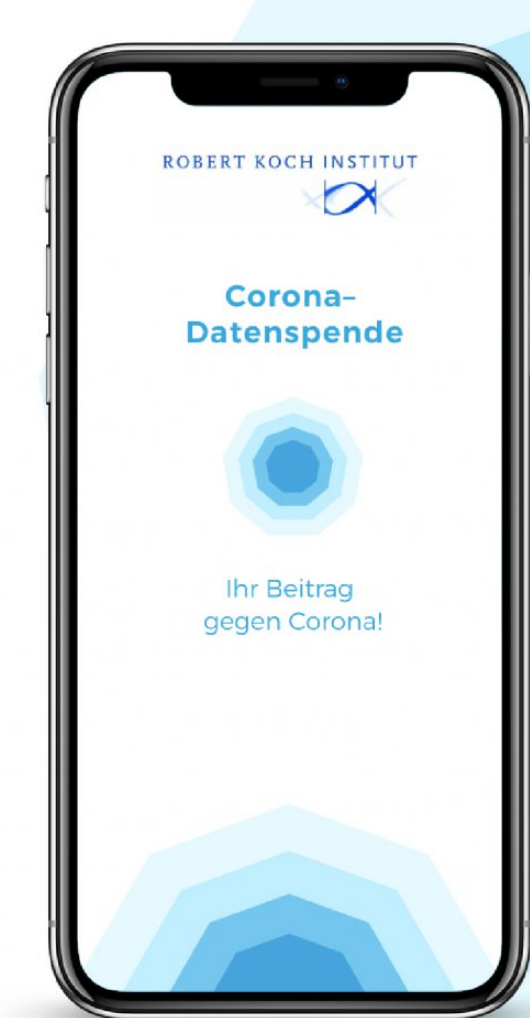 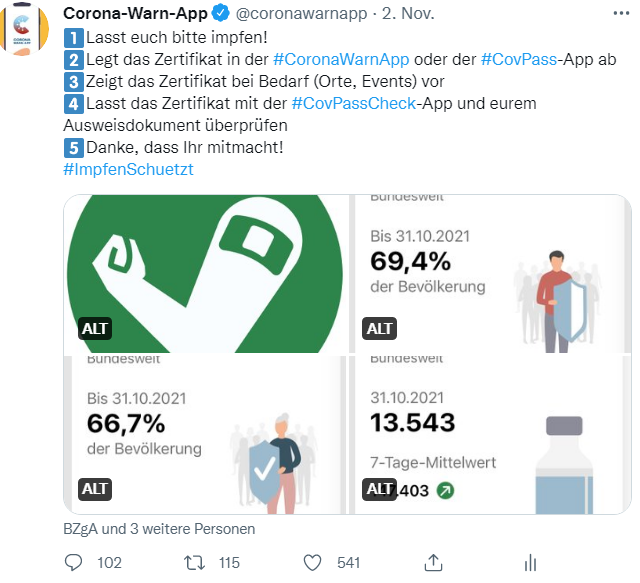 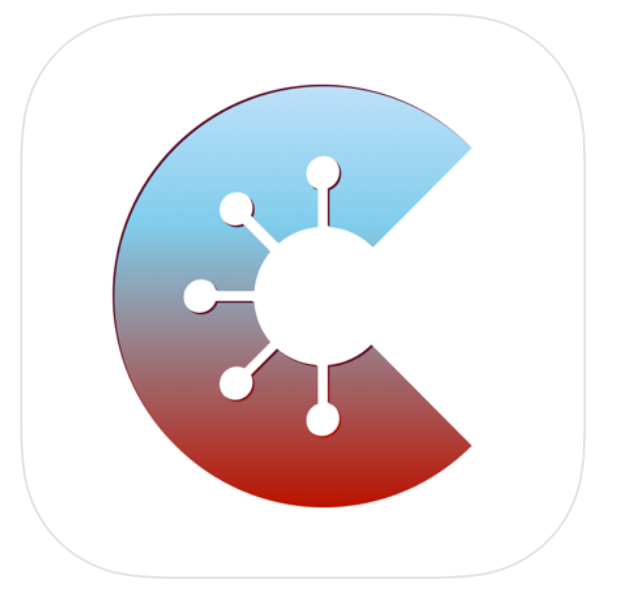 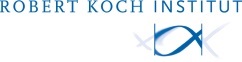 Kennzahlen:	> 127,25 Mio DCC (Stand 29.10.)
	CovPass-App: > 19,53 Mio. Downloads (Stand XX)
	CovPassCheck-App: ca. 613.000 Downloads (Stand 29.10.)

Entwicklung:	Version 1.12 (Booster-Notification)	
Kommunikation: 	Tweet zur BPK zusammen mit Pressestelle
	Austausch mit Kolleginnen und Kollegen aus Frankreich (BMG)
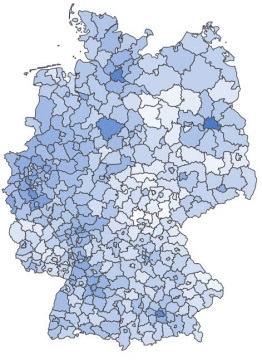 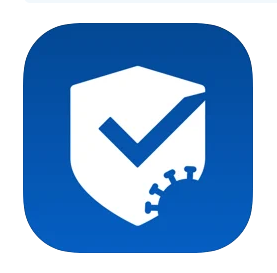 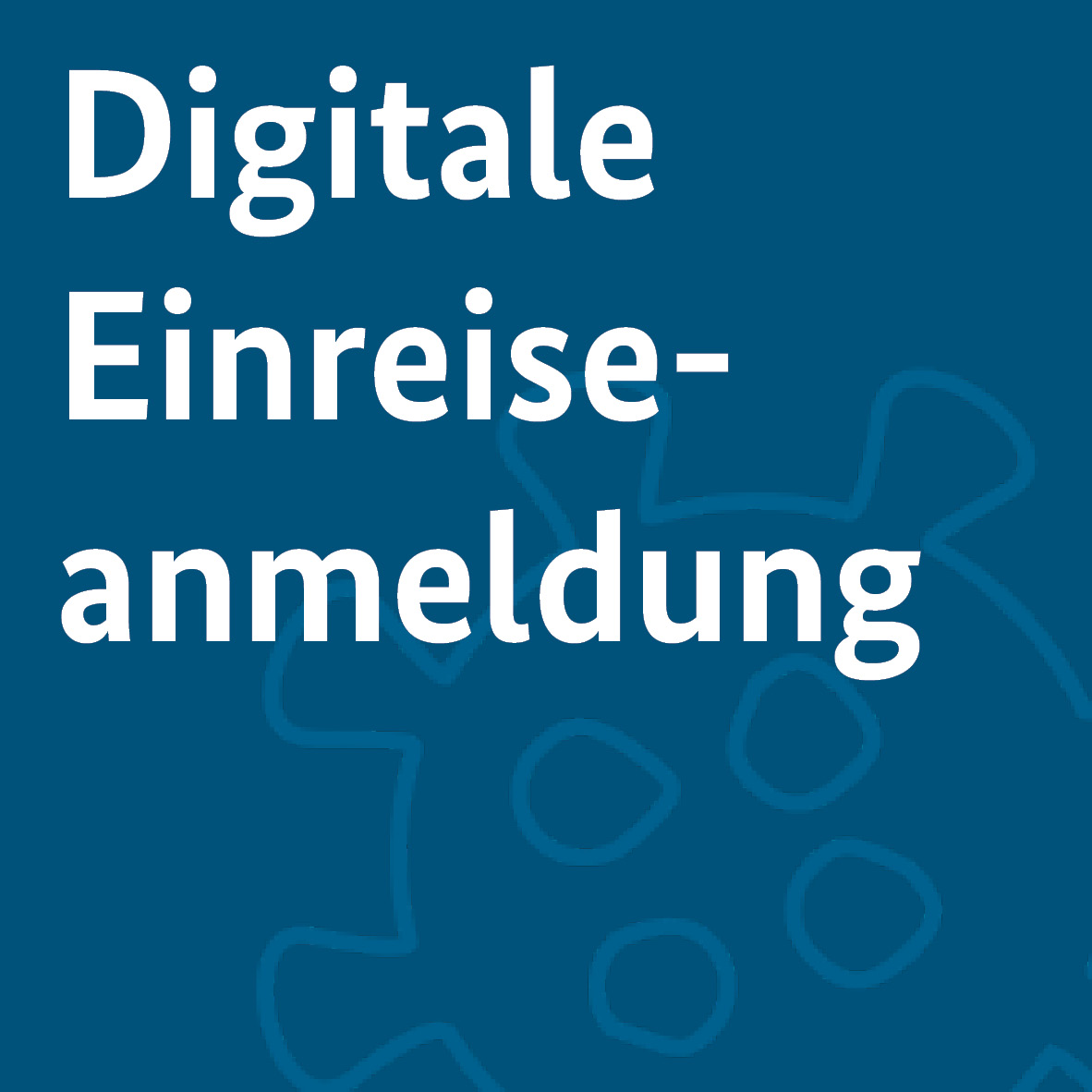 Kennzahlen: 	ca. 40.000 Anmeldungen pro Tag	> 16,1 Mio. Anmeldungen seit 11/2020
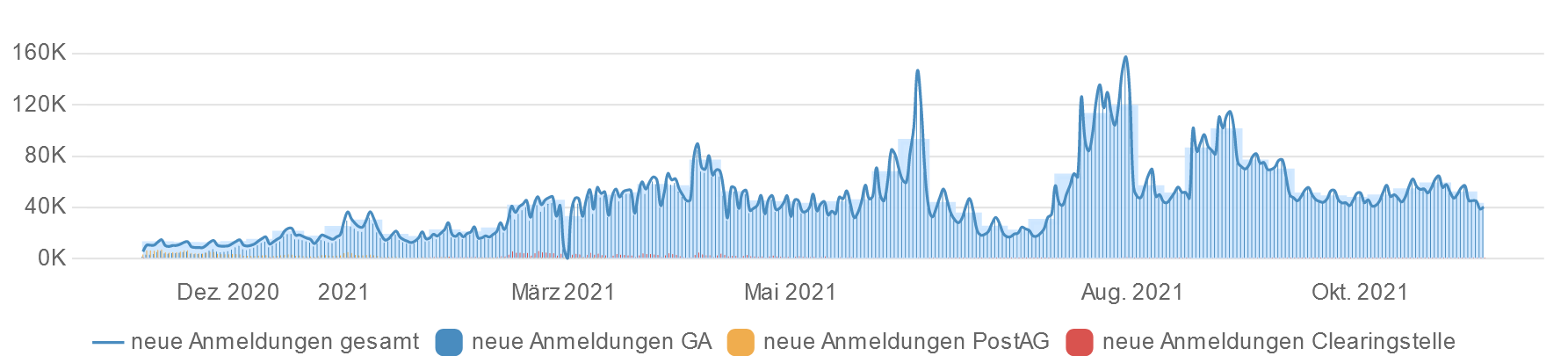 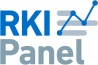 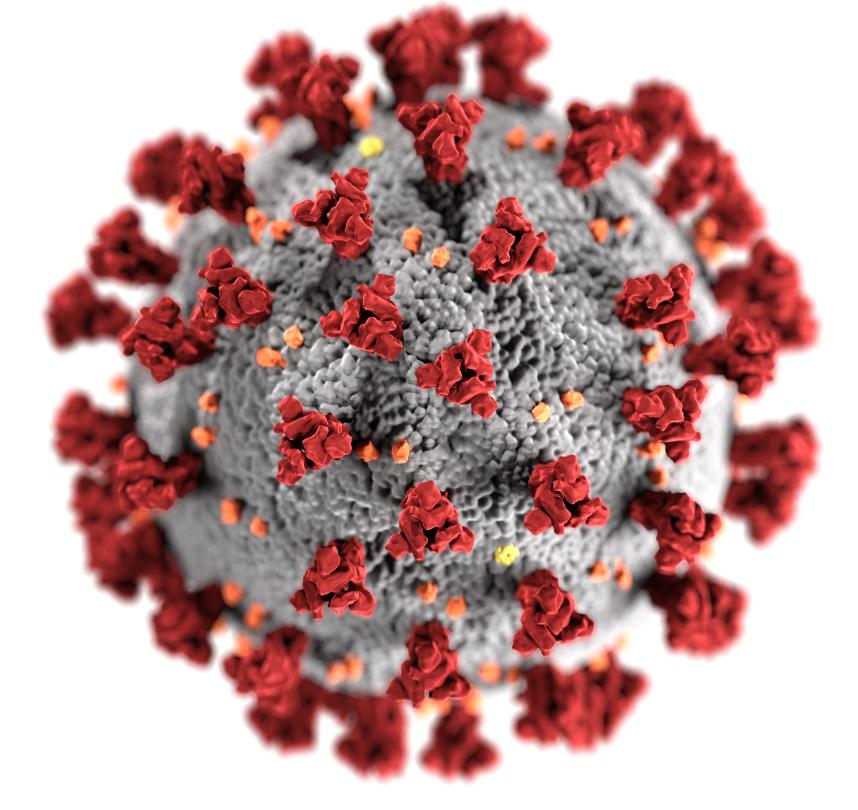 05.11.2021